C
O
M
M
U
N
I
CA
T
I
O
N
I
N
F
O
RMA
T
I
O
N

&
T
E
C
H
N
O
L
O
G
Y
HSC
WELCOME
ICT
শিক্ষক পরিচিতি
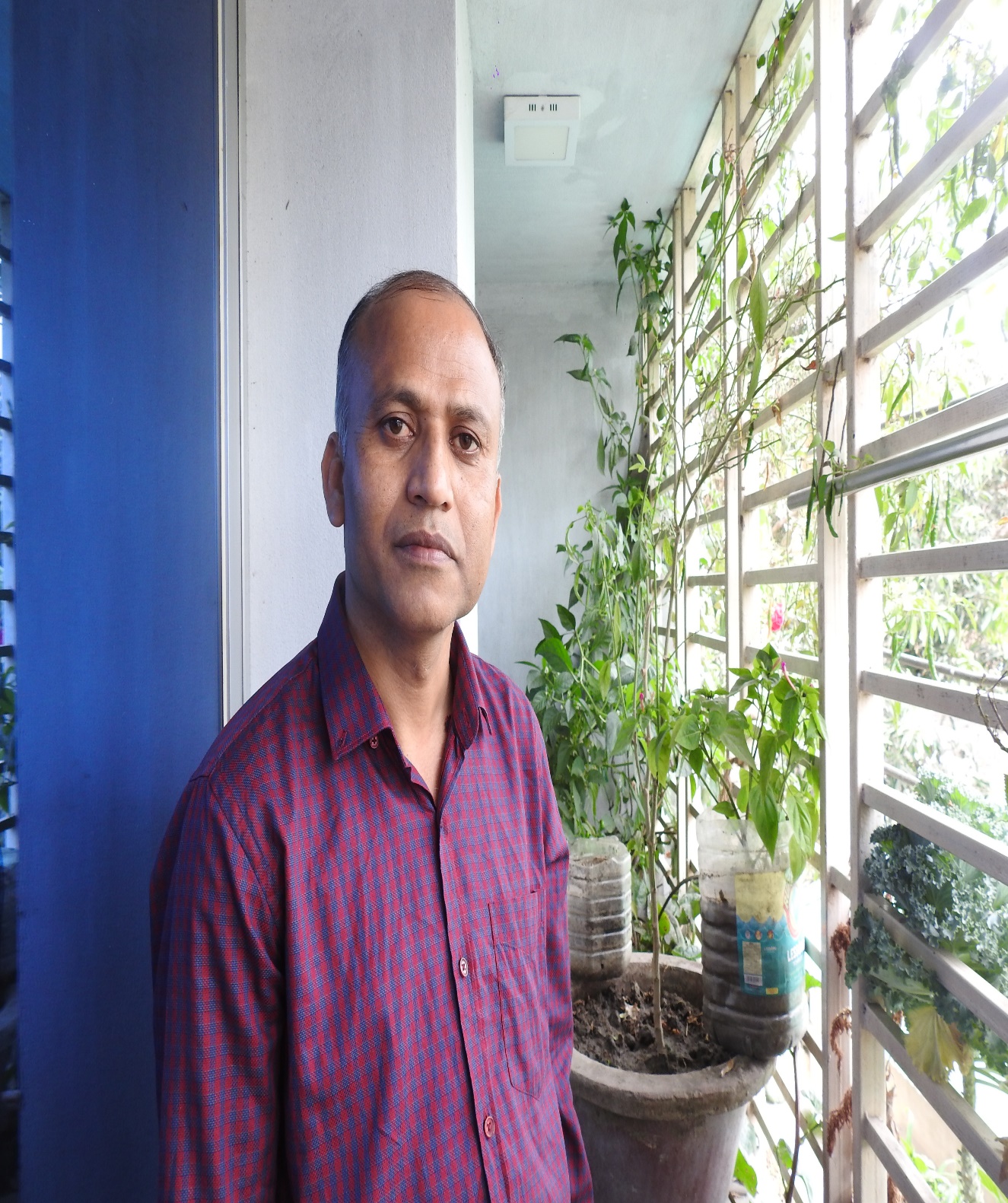 মোঃ লোকমান হাকিম 
প্রভাষক,
তথ্য ও যোগাযোগ প্রযুক্তি
সৈয়দপুর মহিলা মহাবিদ্যালয়
শিরোনাম
অধ্যা
য়
দ্বি
তী
য়
ডেটা কমিউনিকেশন ও কম্পিউটার নেটওয়ার্কিং
আজকের পাঠঃ
ডেটা ট্রান্সমিশন মোড
নিচের ছবি গুলি লক্ষ্য করি
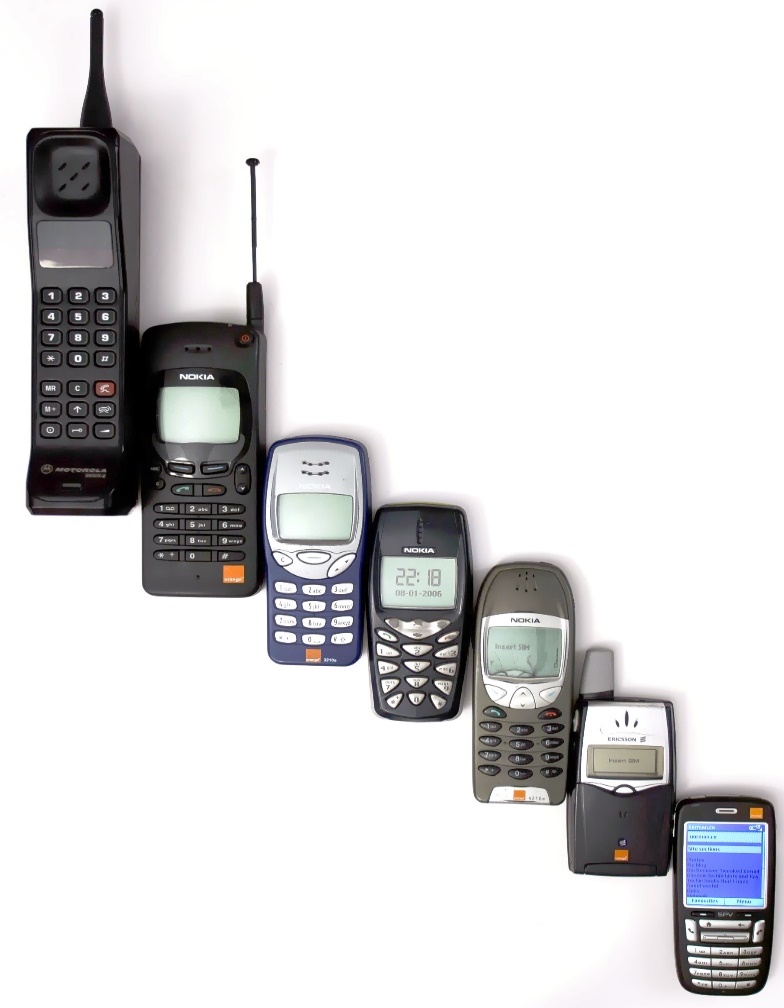 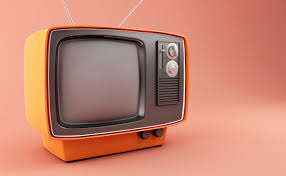 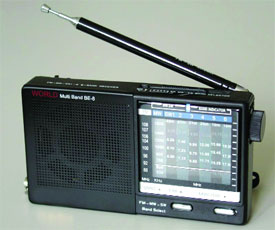 নিচের ছবি গুলি লক্ষ্য করি
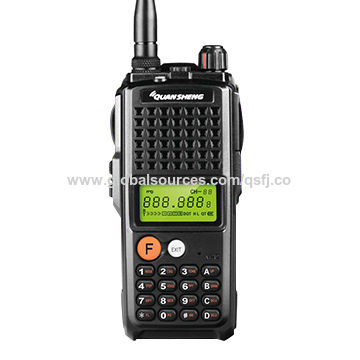 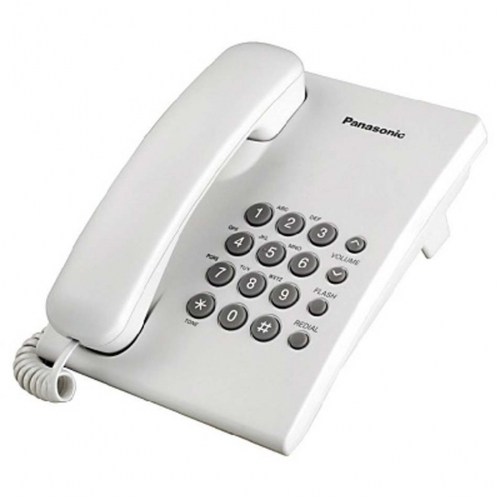 শিখন ফল
১. ডেটা ট্রান্সমিশন মোড  কী বলতে পারবে?   
২. ডেটা ট্রান্সমিশন মোড এর  শ্রেনী বিভাগ করতে পারবে?
৩. ডেটা  কিমিউনিকেশন মাধ্যম  আলোচনা করতে পারবে।
ডেটা ট্রান্সমিশন মোড

ডেটা কমিউনিকেশন ব্যবস্থায় উৎস
থেকে গন্তব্যে ডেটা পাঠানো হয়। উৎস থেকে
গন্তব্যে ডেটা ট্রান্সফারের ক্ষেত্রে ডেটা প্রবাহের
দিককে  ডেটা ট্রান্সমিশন মোড বলা হয়।
ডেটা প্রবাহের দিকের উপর  ভিত্তি করে ডেটা ট্রান্সমিশন মোড এর শ্রেনী বিভাগ
সিমপ্লেক্স
ডেটা ট্রান্সমিশন মোড
হাফ-ডুপ্লেক্স
ফুল-ডুপ্লেক্স
সিমপ্লেক্স (Simplex)
Simplex Data ট্রান্সমিশন মোডে কেবলমাত্র একদিকে ডেটা প্রেরণের ব্যবস্থা  থাকে । সিমপ্লেক্স মোডে কেবলমাত্র “ক” হতে “খ” এর দিকে ডেটা প্রেরণ করা যাবে। কিন্তু “খ” হতে “ক” এর দিকে ডেটা প্রেরণ সম্ভব নয়। যেমনঃ রেডিও এবং টিভি ব্রডকাস্ট,Computer থেকে Printer এ ডেটা প্রেরণ, কী-বোর্ড থকে কম্পিউটারে  ডেটা প্রেরণ ইত্যাদি।
ক
খ
মাধ্যম ( Medium)
চিত্রঃ সিমপ্লেক্স (Simplex)
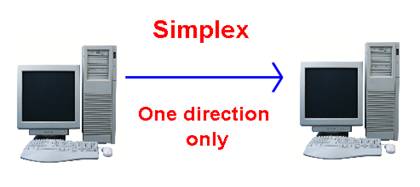 হাফ-ডুপ্লেক্স (Half-Duplex)
Half-Dplex Data ট্রান্সমিশন মোডে উভয় দিকে ডেটা প্রেরণের ও গ্রহনের ব্যবস্থা  থাকে , তবে তা একই সময়ে সম্ভব নয়। যে কোন প্রান্ত একই সময়ে কেবলমাত্র ডেটা গ্রহণ অথবা প্রেরণ করতে পারবে । কিন্তু গ্রহণ ও প্রেরণ একই সাথে সম্ভব নয়। “ক” এর প্রেরণ প্রক্রিয়া সম্পন্ন হলে “খ”ডেটা প্রেরণ করতে পারবে।অনুরুপভাবে “খ” এর প্রেরণ প্রক্রিয়া চলাকালীন “ক” কেবল মাত্র ডেটা গ্রহণ করতে পারবে। যেমনঃ ওয়াকিটকি
খ
ক
মাধ্যম ( Medium)
চিত্রঃ হাফ-ডুপ্লেক্স ( Half-Duplex )
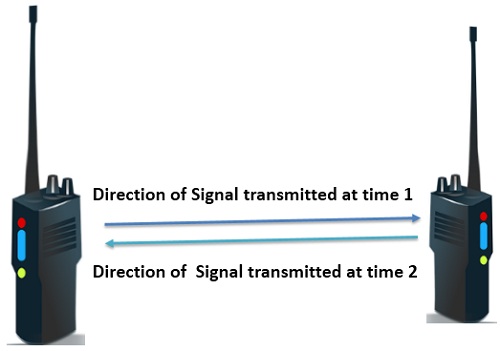 Half-Duplex
ফুল-ডুপ্লেক্স (Full-Duplex)
Full-Duplex Data ট্রান্সমিশন মোডে একই সময়ে উভয় দিক হতে ডেটা প্রেরণের ব্যবস্থা  থাকে । এক্ষেত্রে যেকোন প্রান্ত একই সময়ে ডেটা প্রেরণ করার সময় ডেটা গ্রহণও করতে পারে। যেমনঃ মোবাইল ফোন, টেলিফোন।
মাধ্যম ( Medium)
খ
ক
চিত্রঃ ফুল-ডুপ্লেক্স ( Full-Duplex )
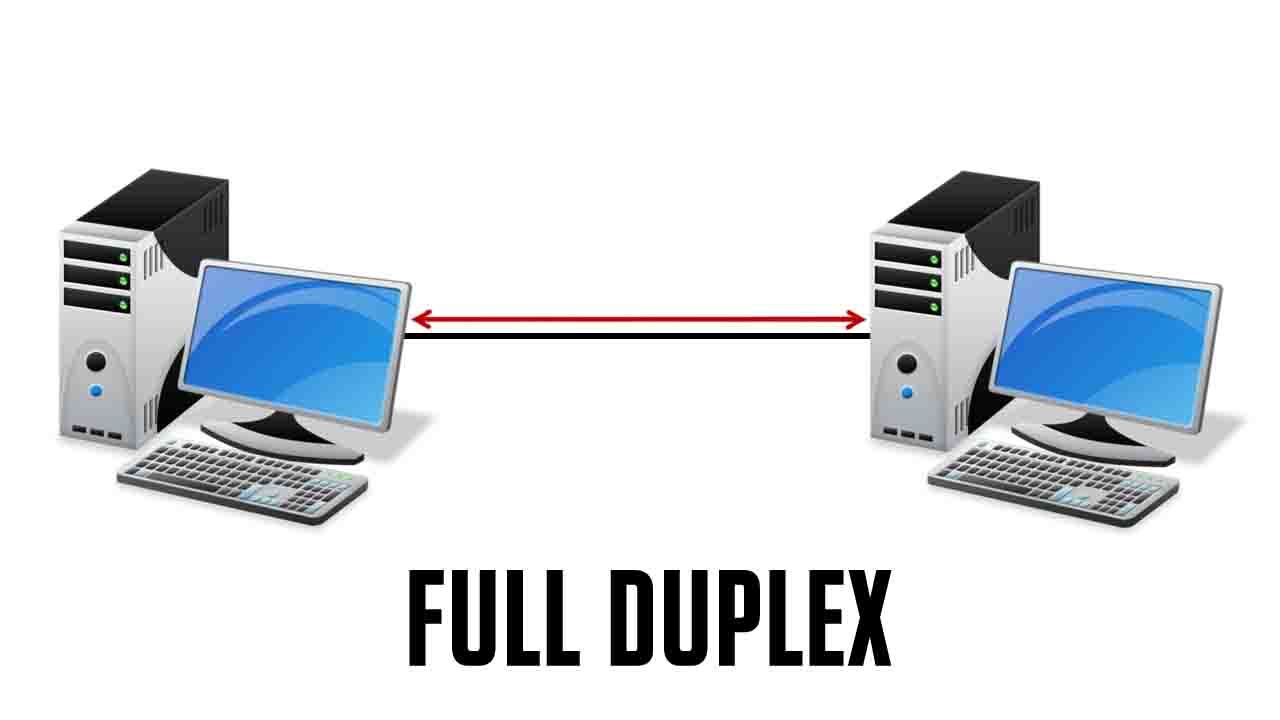 একক কাজ
১. ডেটা প্রবাহের দিকের উপর  ভিত্তি করে ডেটা ট্রান্সমিশন মোড এর শ্রেনী বিভাগ কর।
২. নিচের চিত্রগুলো কোন ধরনের মোড নির্দেশ করে ?
খ
ক
খ
ক
দ

লী

য়

 কা

জ
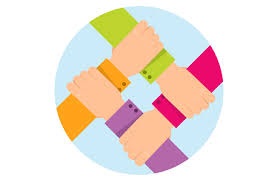 ১. সিমপ্লেক্স, হাফ-ডুপ্লেক্স ও ফুল-ডুপ্লেক্স মোডের মধ্যে দুইটি করে পার্থক্য লিখ।
২. সিমপ্লেক্স, হাফ-ডুপ্লেক্স ও ফুল-ডুপ্লেক্স মোডের উদাহরণ সহ ব্যাখ্যা কর।
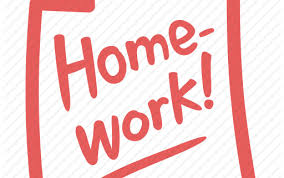 সিমপ্লেক্স , হাফ-ডুপ্লেক্স ও ফুল-ডুপ্লেক্স ট্রান্সমিশন মোডের মধ্যে কোনটি সুবিধাজনক বলে তুমি মনে কর ?
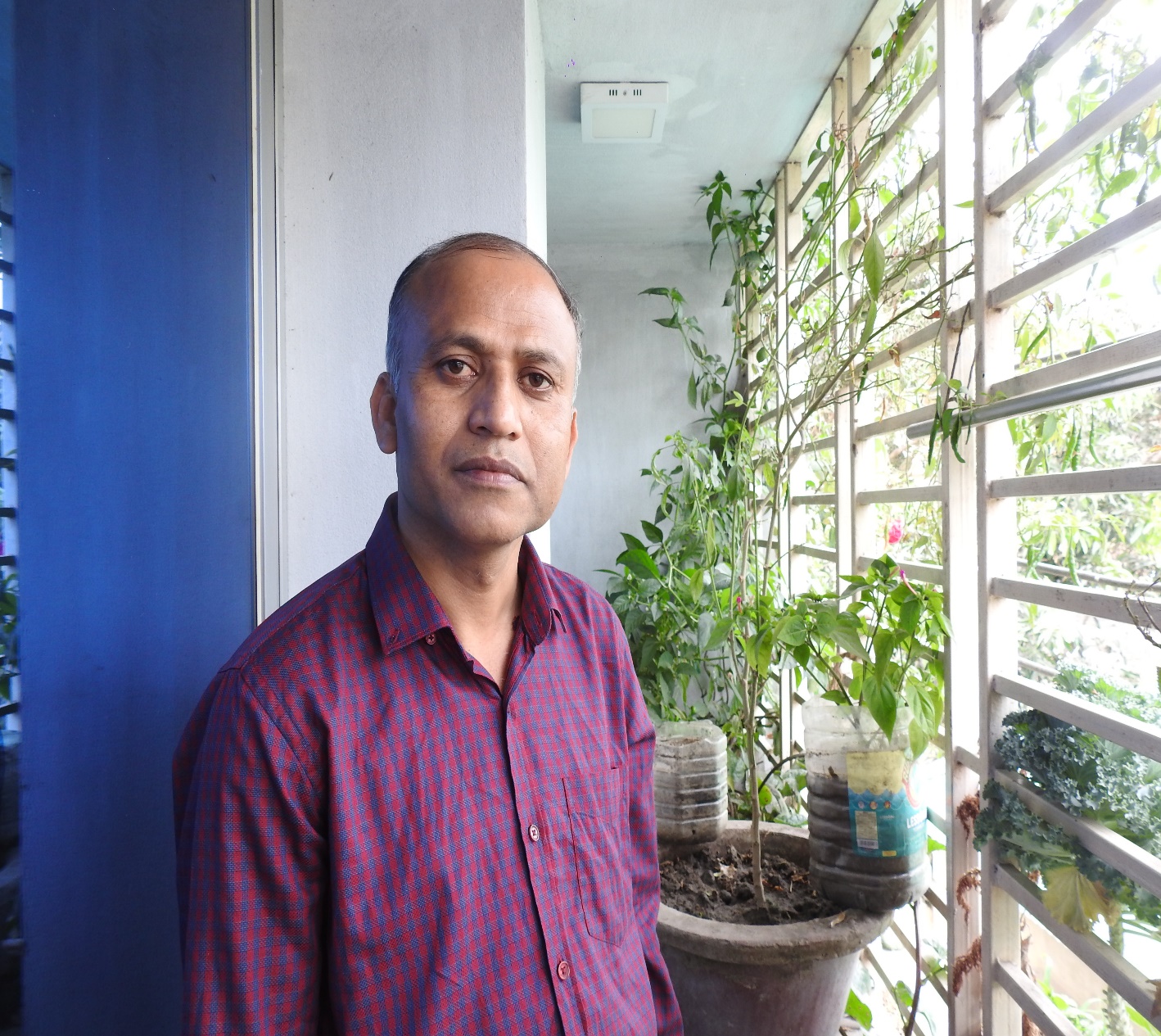 THANK YOU
THANK YOU